LHC Status Wed Morning 1-June
 Bernhard Holzer, Ralph Assmann et al
Tentative Planning
Goal: Produce > 250 pb-1 in one week (- 9 min)
Tue morning
07:20h	        Machine ready for injection
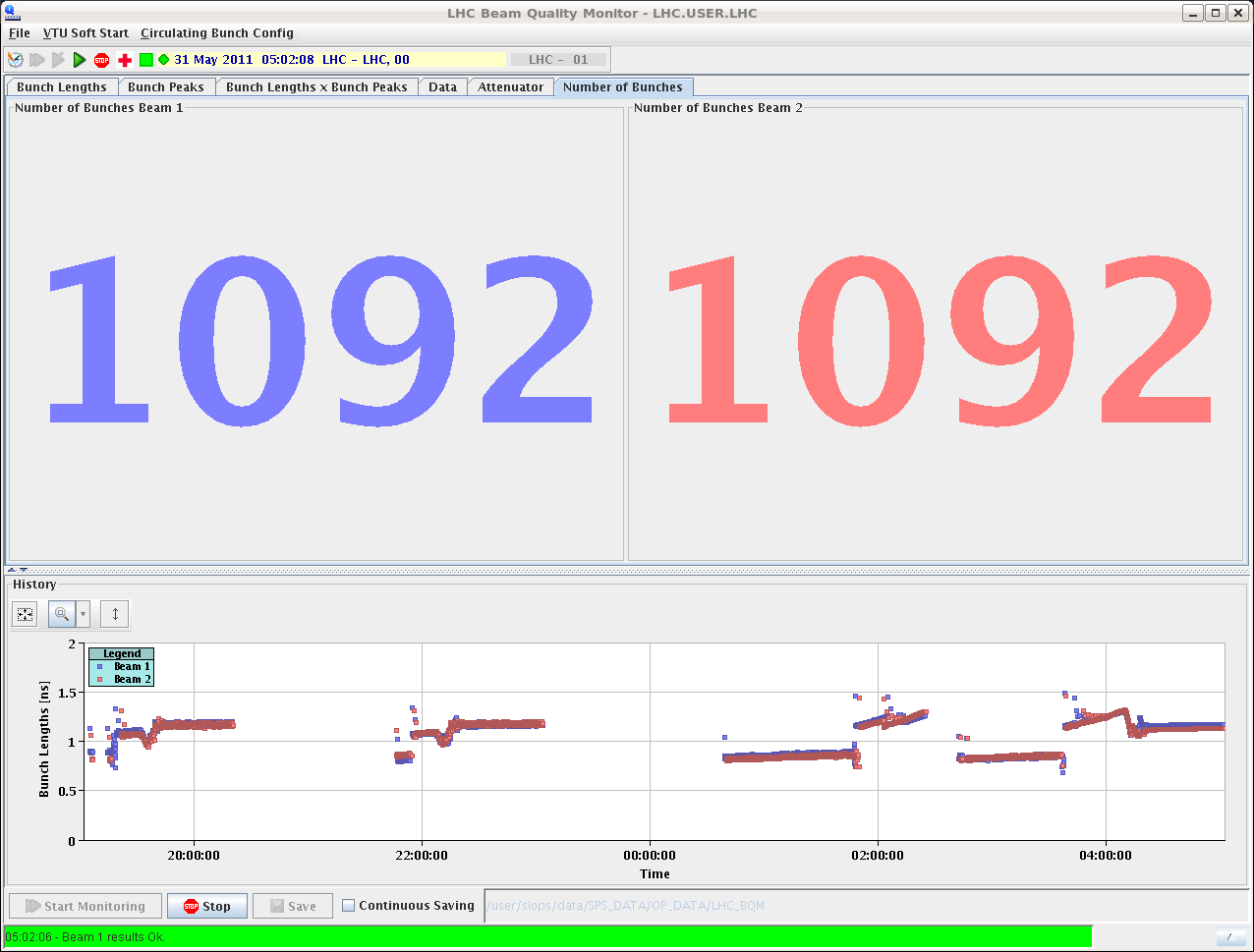 Vacuum: the usual 
... “being close to the limit”
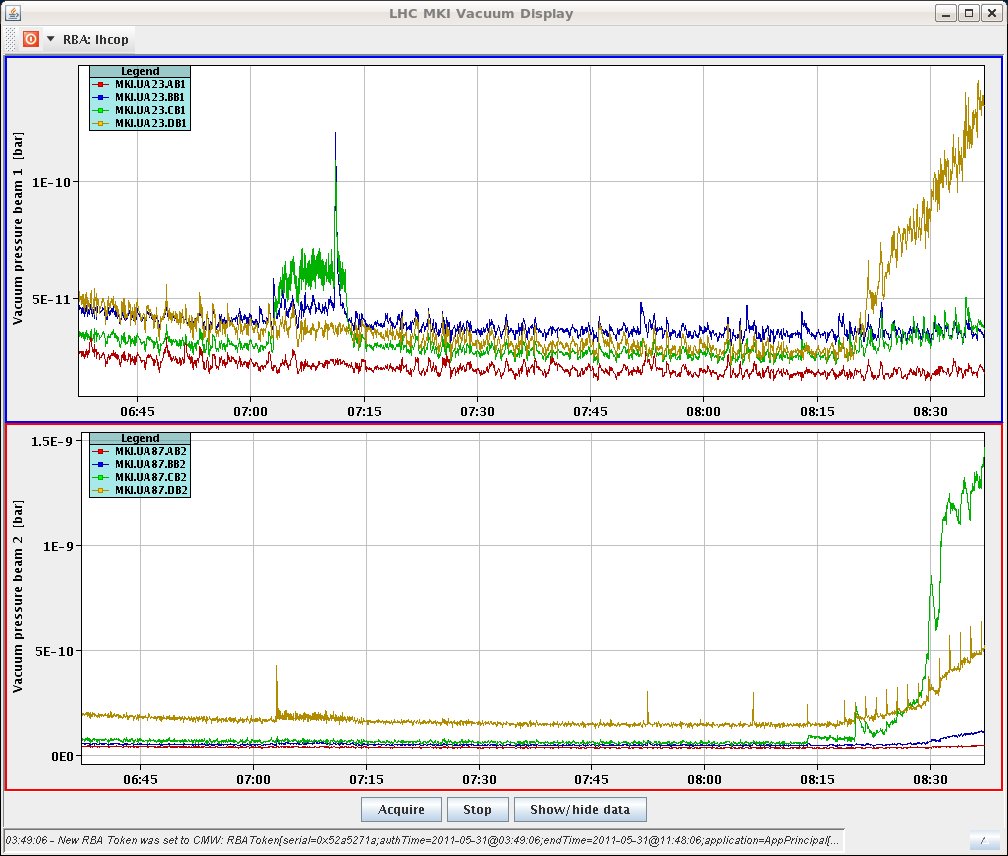 30/04/2011
LHC 8:30 meeting
Tue morning
Beam sigma from BSRT, during filling. 
No blowup for any bunches in the trains injected so far.
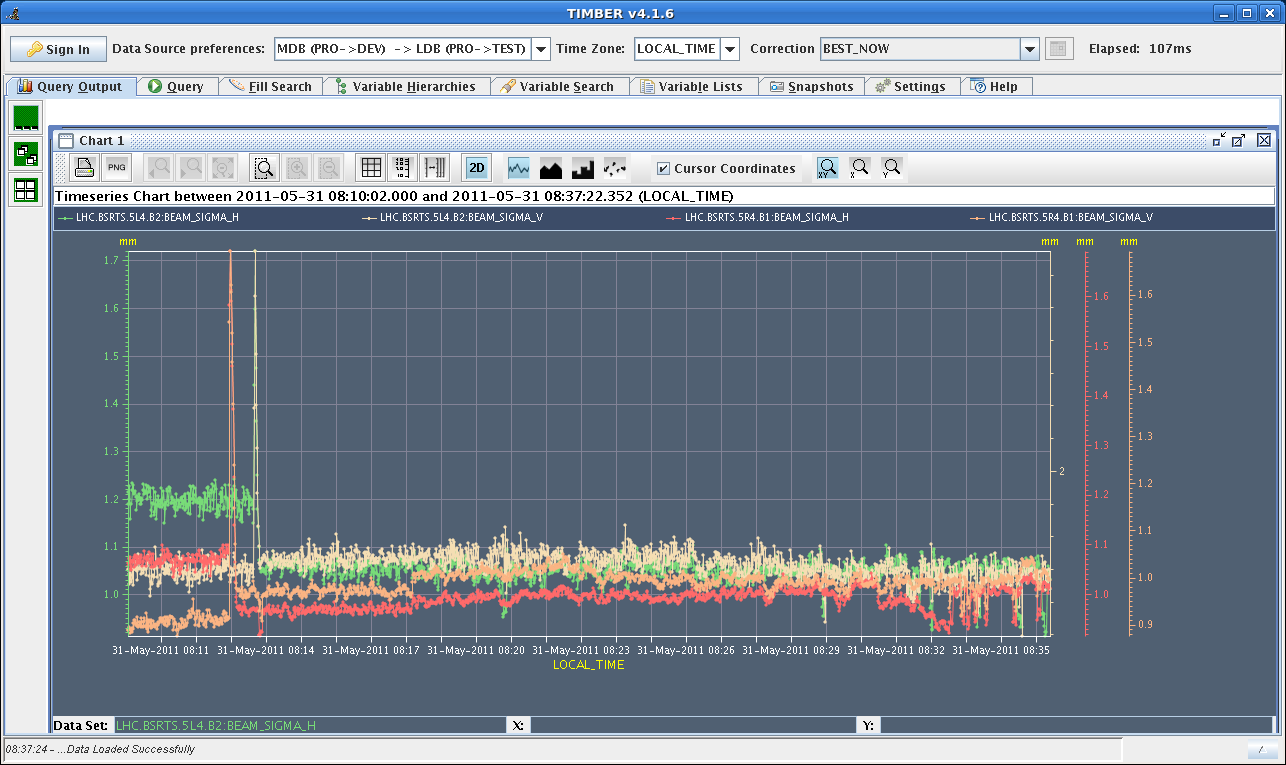 and nice bunch intensity 
distribution
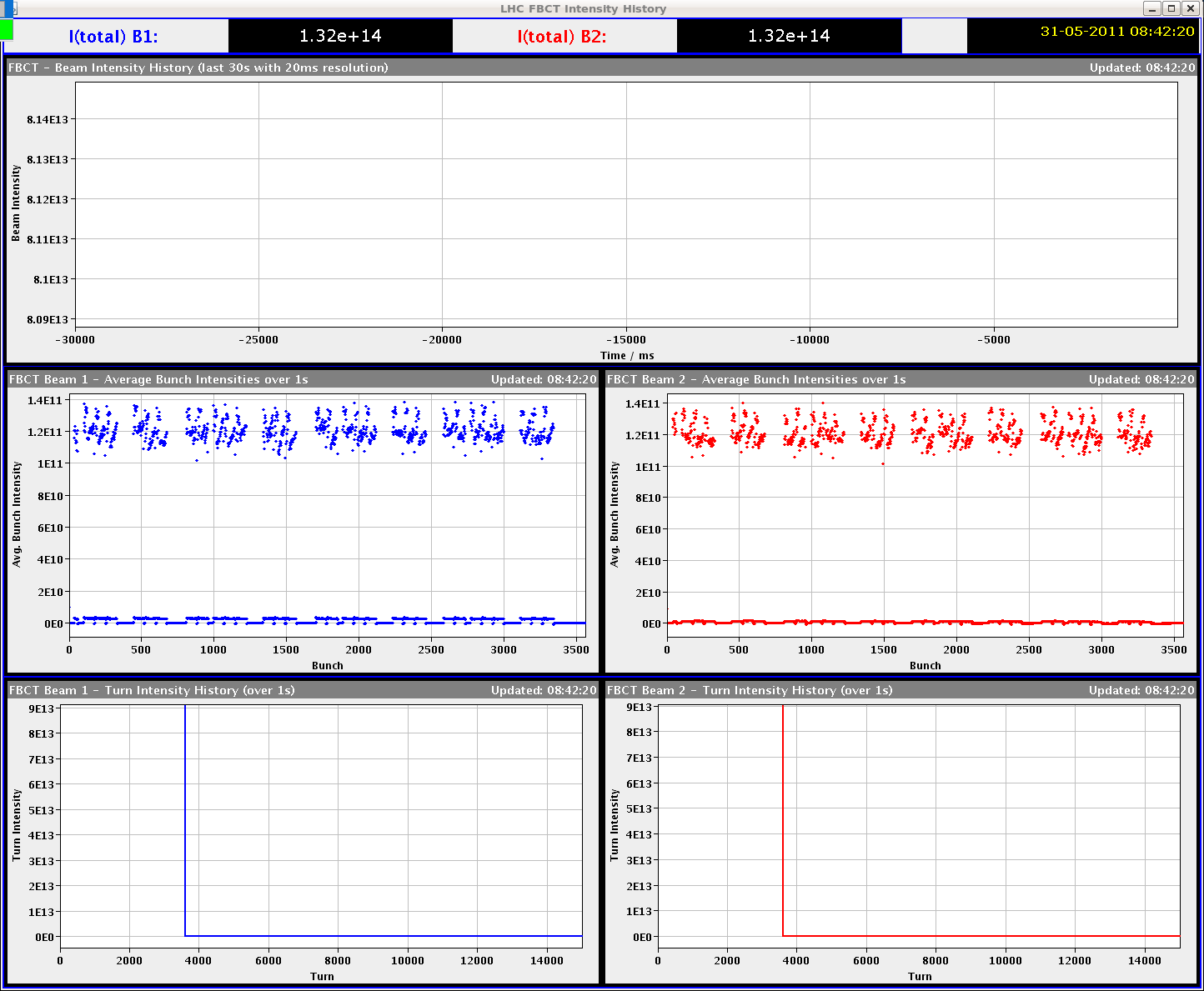 Tue morning
07:44h Lumi after optimising IP1/5/8
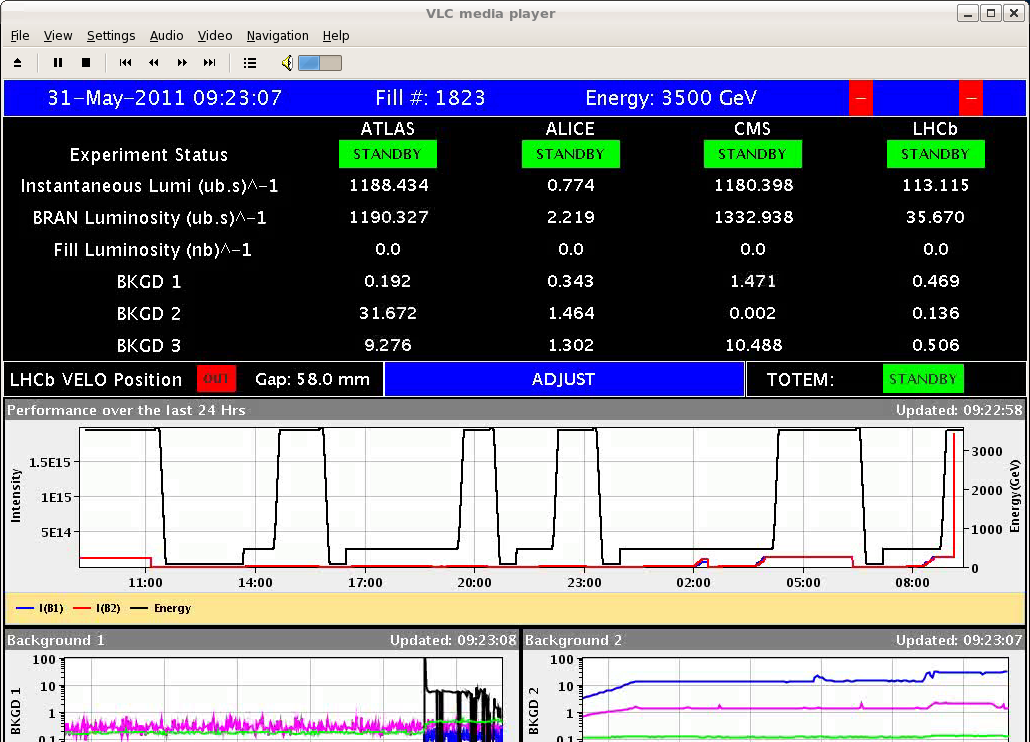 Lumi not as good as before. Apparently the last batches were blown up.
Tue Morning
10:38h
Lost cryo-maintain for arc S56.
Cryo lost communication with DFBAJ, high and 
low current. Could be SEU again according to them.
10:59h         Access required to reset cryo crate.
12:25h         ...access for point 5 finished. 
	      But as usual we lost the patrol.

15:29h         Tests / Optimisation for 144 bunch transfer 
	               
Opened TCLIb beam 1 to 8.3 sigma.
and applying orbit 
oscillations to check 
collimator settings
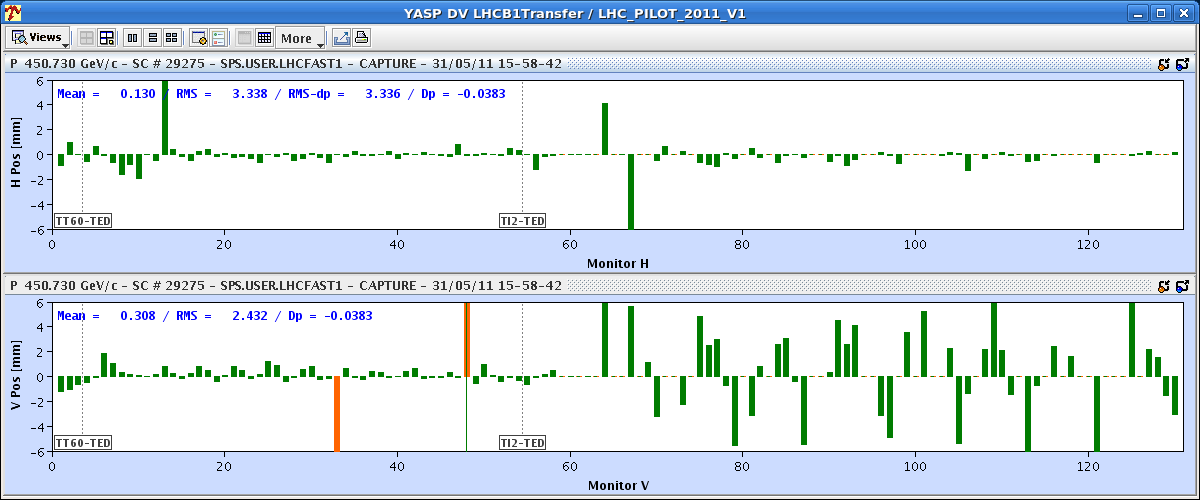 Tue late
Tests / Optimisation for 144 bunch transfer 	               
We carried out qualification measurements for slightly more opened TCLIb settings simulating MKI failures with various 
angles. ...to be analysed 
before applying 
Loss map with injection 
protection in and new 
TCLIb settings to be made
before proceeding with 
these settings.
Orbit oscillation created
in both beams, +/- 12 σ
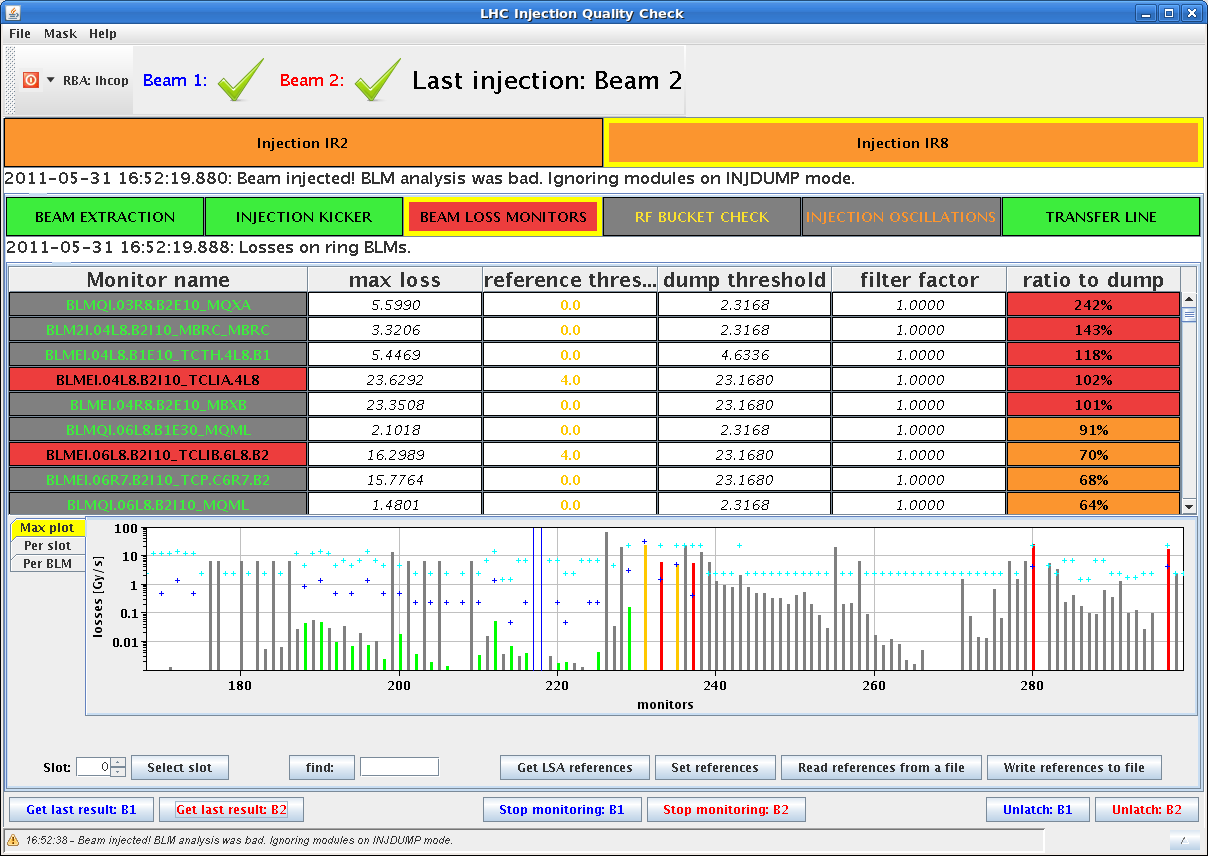 17:17 h Cryo maintain lost in AMR3 Sector 34 tripped. We have to wait for the cryo to come back and we have to precycle
Tue Late
19:23 h Injection Physics Beam ...
 ... very bad injection on beam 2, we dump and re-inject
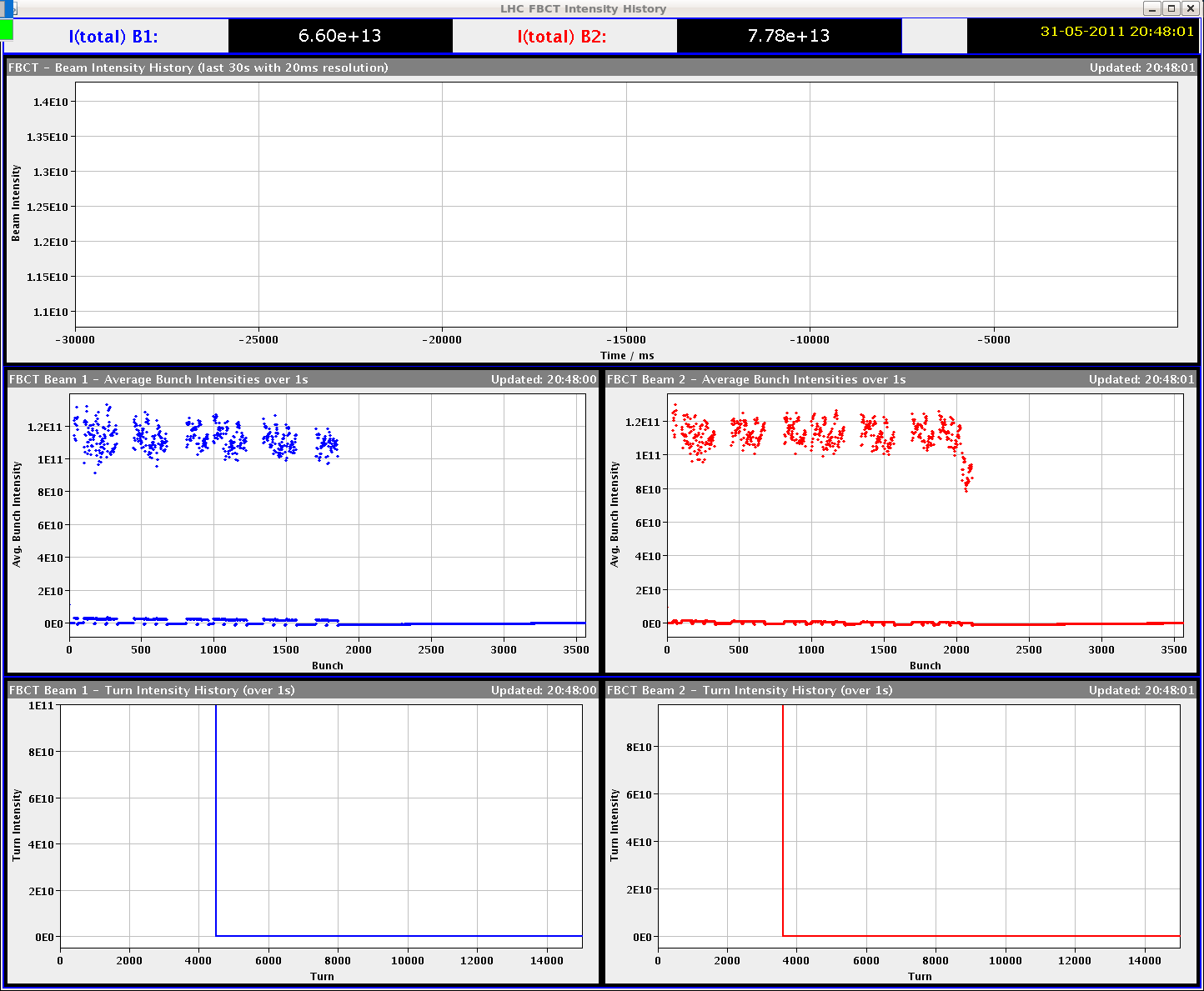 bunch intensity
21:51h and once again ... much better now  injections were very clean 
from losses point of view.no sign of emittance growth,
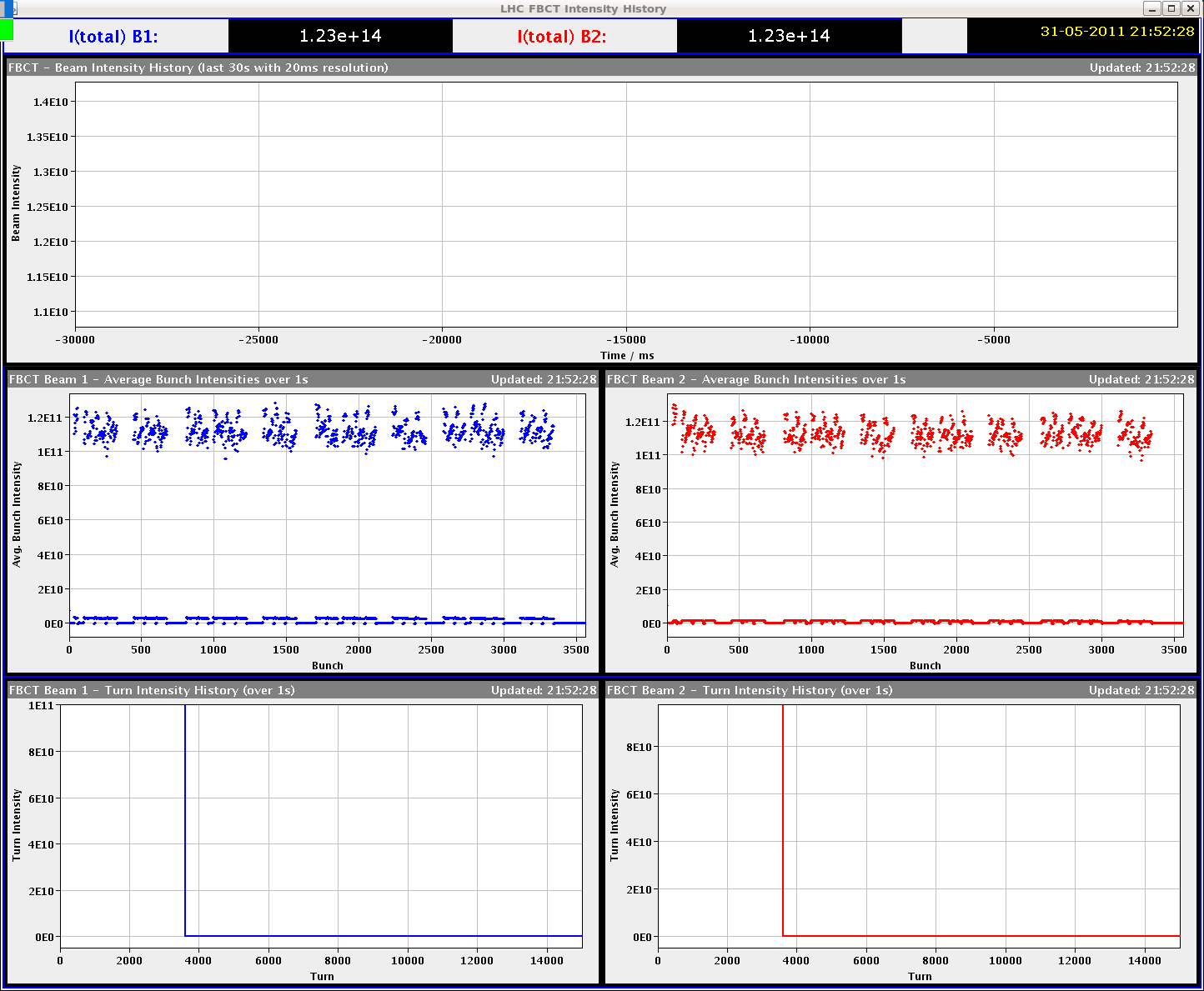 Tue Late
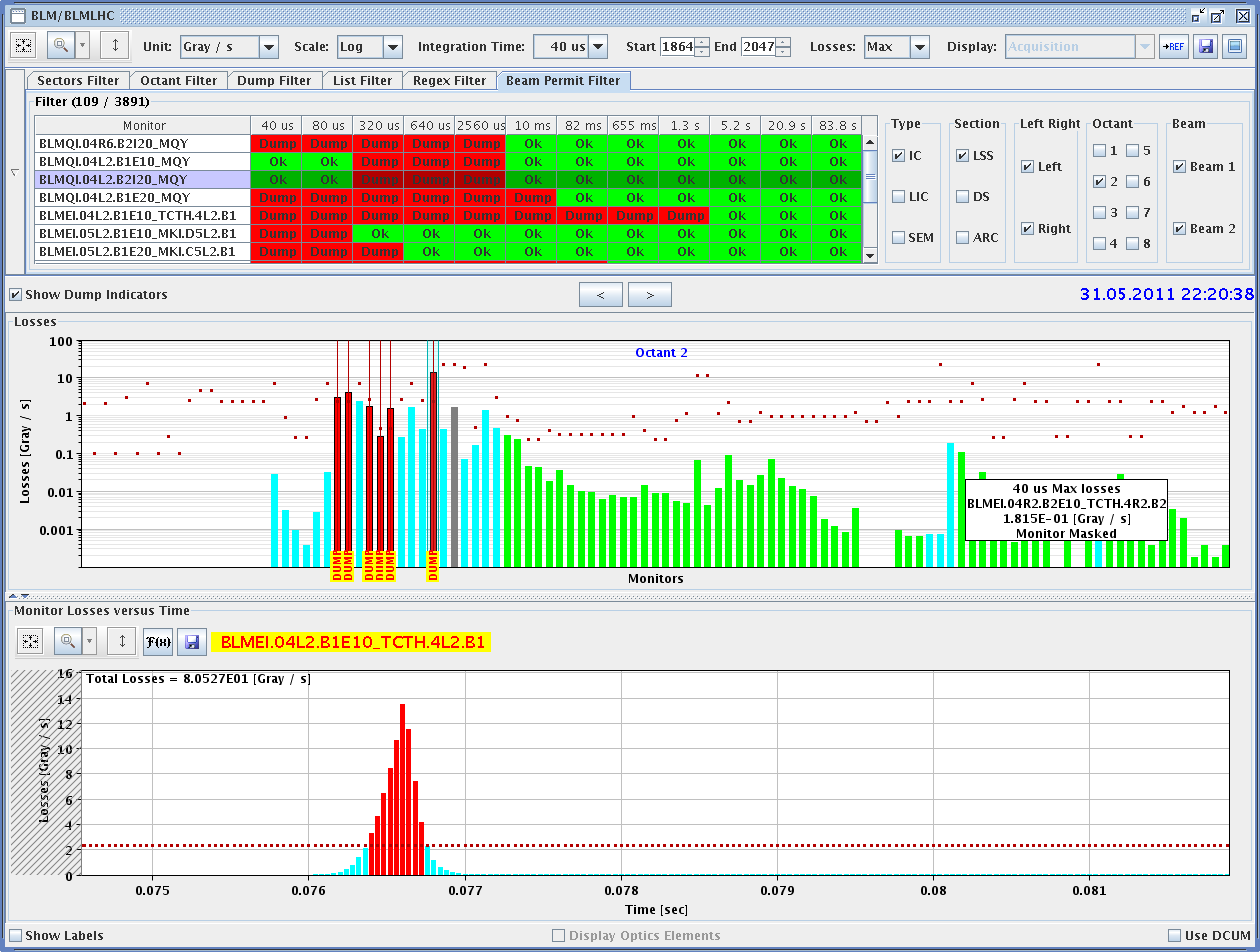 22:20 h Ramp, squeeze, Ufo
close to the MKI (the same 
as this morning)
21:51h and once again ... much better now  injections were very clean 
from losses point of view.no sign of emittance growth,
Tue Night / Wed morning
00:41 h NJECTION PHYSICS BEAM
Emittance from the BSRT. No indication of blow-up.
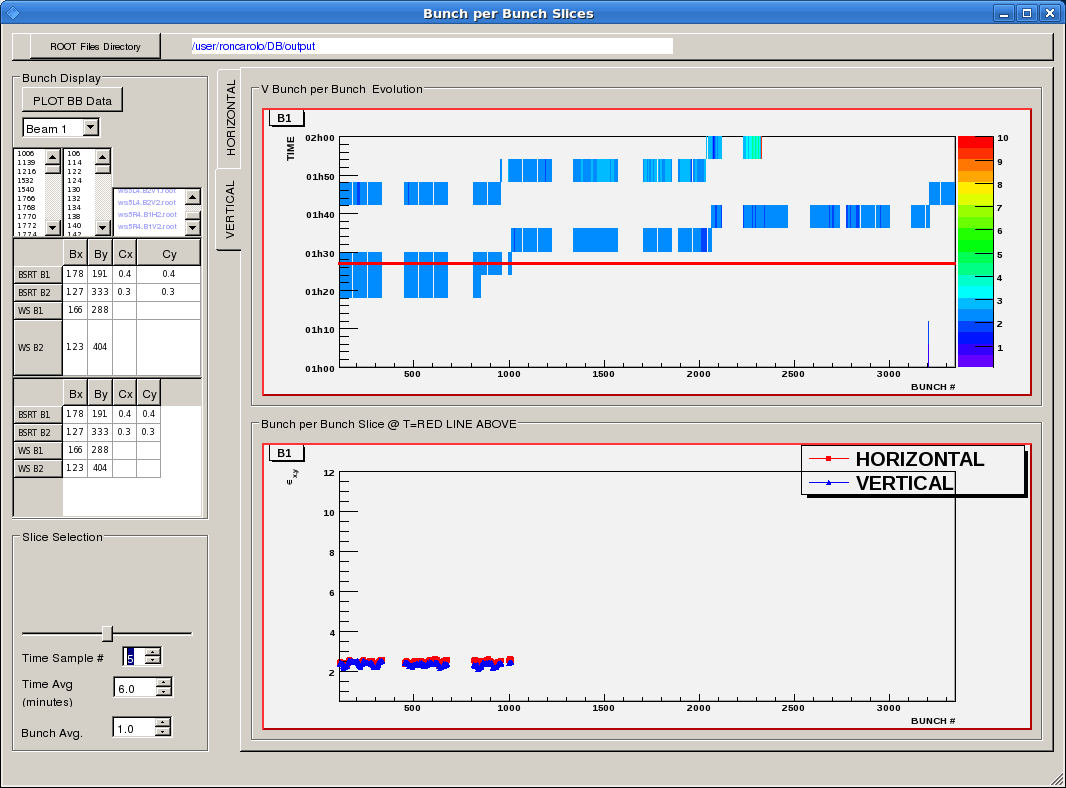 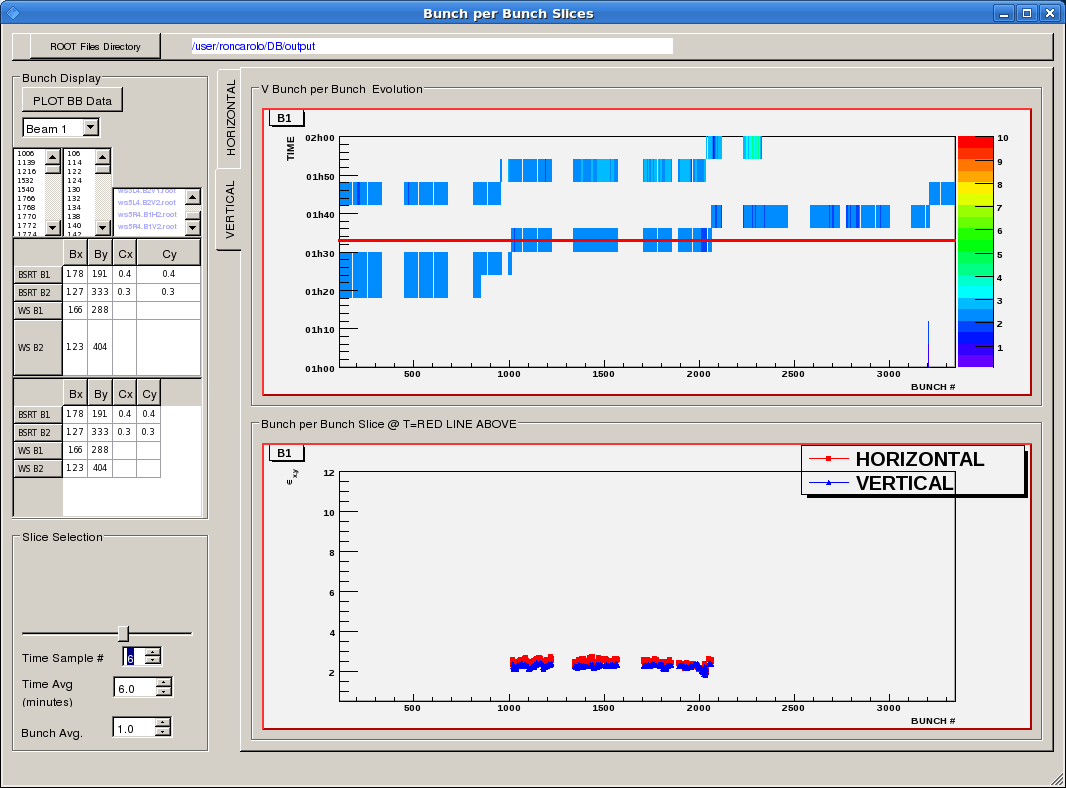 02:10h ramp, squeeze, Dump: QPS trigger, Noise on QPS triggered the quench heaters on the Q9R5
Tue Night / Wed morning
06:17 h  INJECTION PHYSICS BEAM
		ramp, squeeze, ... ?
06:53 h Dumped by the RF interlock. One module ONLY tripped.
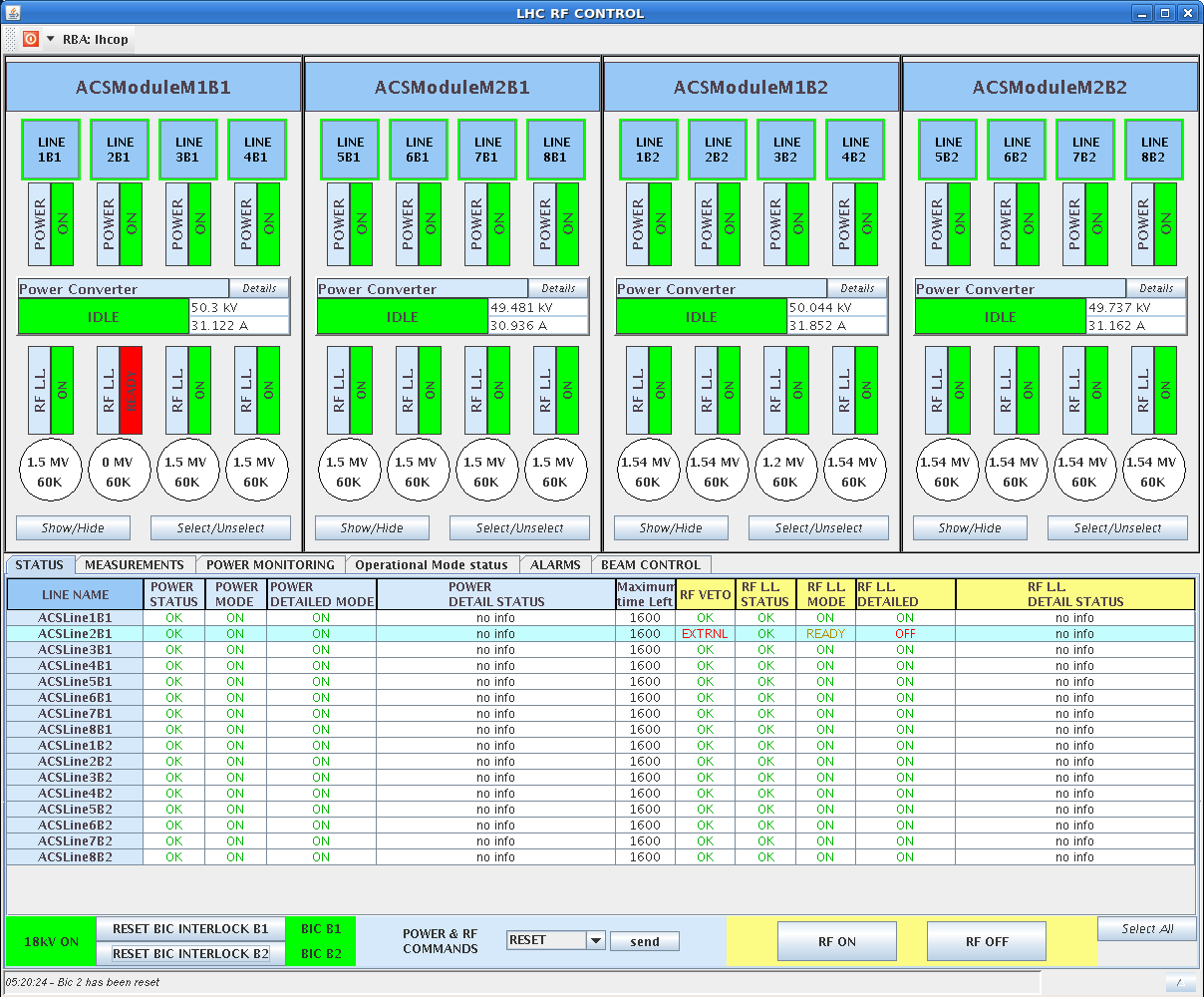 LHC Status Wed Morning 1-June
 Bernhard Holzer, Ralph Assmann et al
Tentative Planning
✔
to be done
✔ ... needs further test
to be done
to be done